ACCOGLIENZA CLASSI PRIME a.s. 2019/2020PARCO SEMPIONE
ACCOGLIENZA CLASSI PRIME a.s. 2018/2019
PROGETTO ACCOGLIENZA Classi Prime
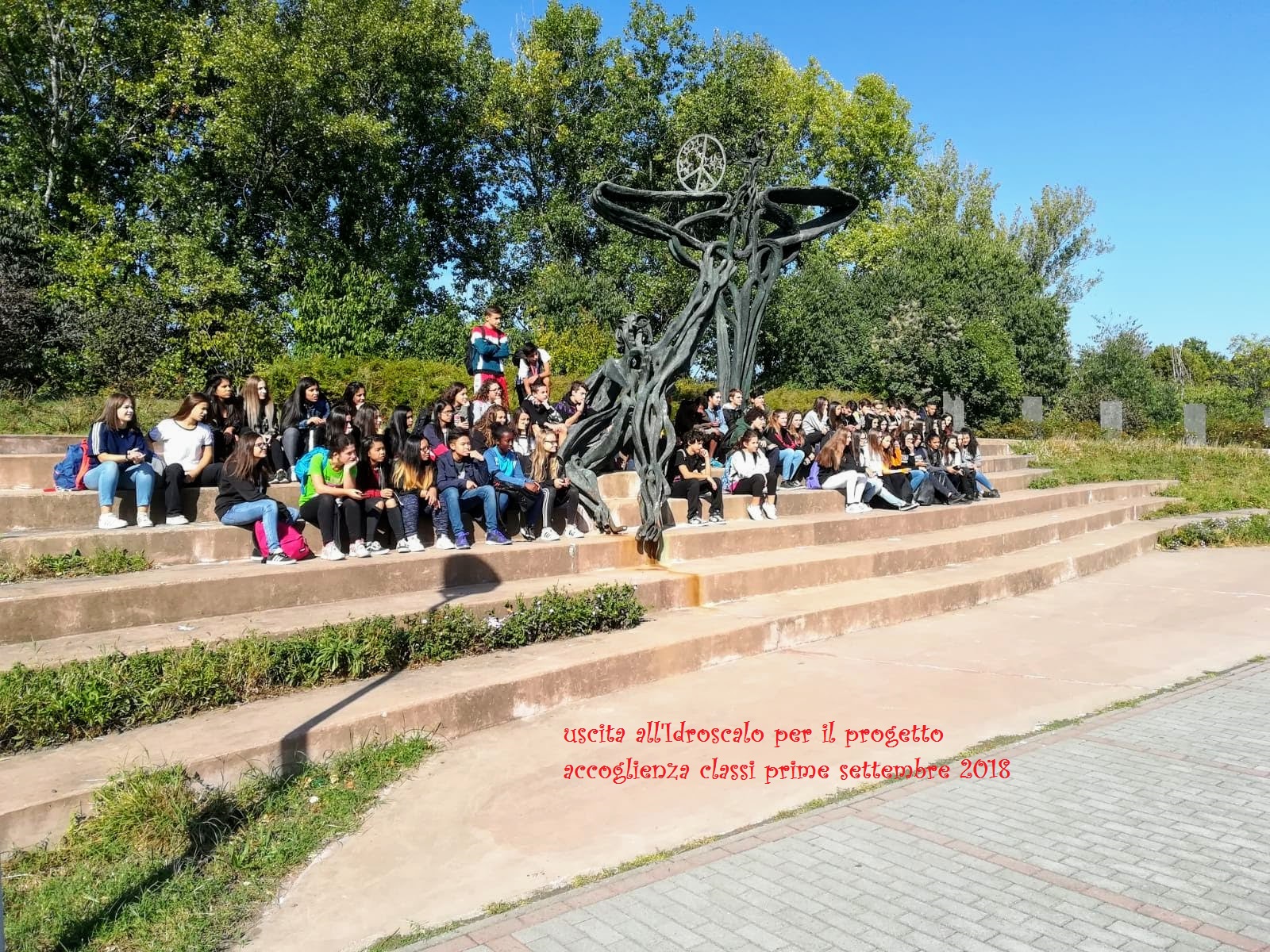 PROGETTO ACCOGLIENZA Settembre 2018Trekking all’Idroscalo -
EDINBURGH SETTEMBRE 2019
EDINBURGH SETTEMBRE 2019
BAMBERG, Germania, 2018Stage linguistico, 1 settimana
LYON, Francia, 2018Stage linguistico, 1 settimana
Stage linguistico di due settimane Bournemouth, England, Settembre 2017
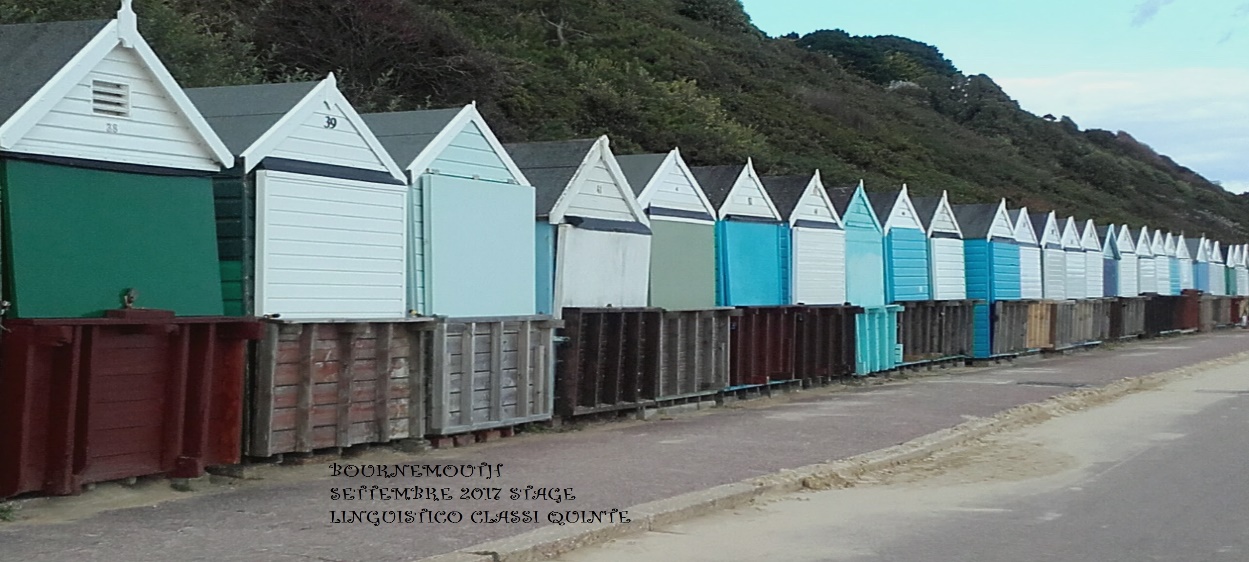 Stage linguistico di due settimane Bournemouth, England, Settembre 2017
Salamanca, Spagna, 2017 – Classi 3AL, 3Ct, 3Dt, 3Et
Salamanca 2017 Stage linguistico 1 settimana
MADRID, Stage linguistico di due settimane, Settembre 2017
Visita a Toledo- Stage di due settimane MADRID, Classi Quinte, settembre 2017
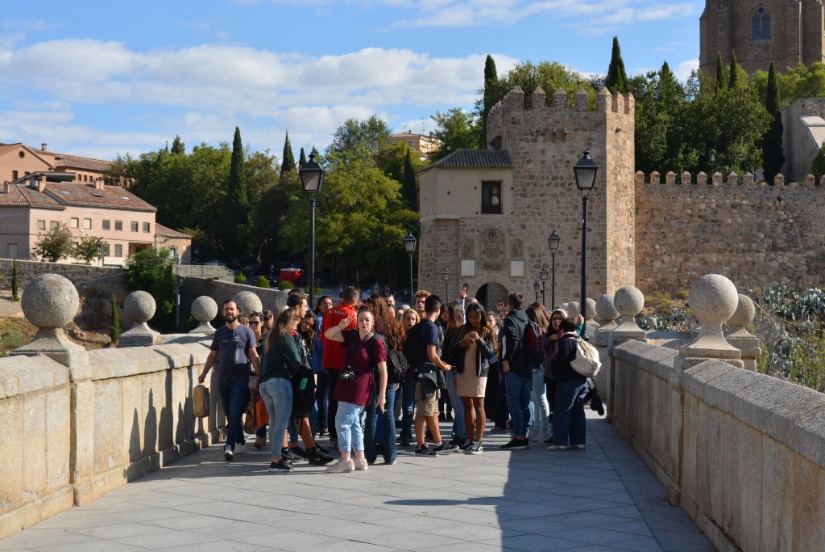 PRAGA VIAGGIO D’ISTRUZIONE, MARZO 2019
PRAGA VIAGGIO D’ISTRUZIONE, MARZO 2019
SEVILLA, MALAGA, CORDOBA, GRANADA  2019
Incontro con VERA VIGEVANI JARACH, Madre de Plaza de Mayo – Febbraio 2018